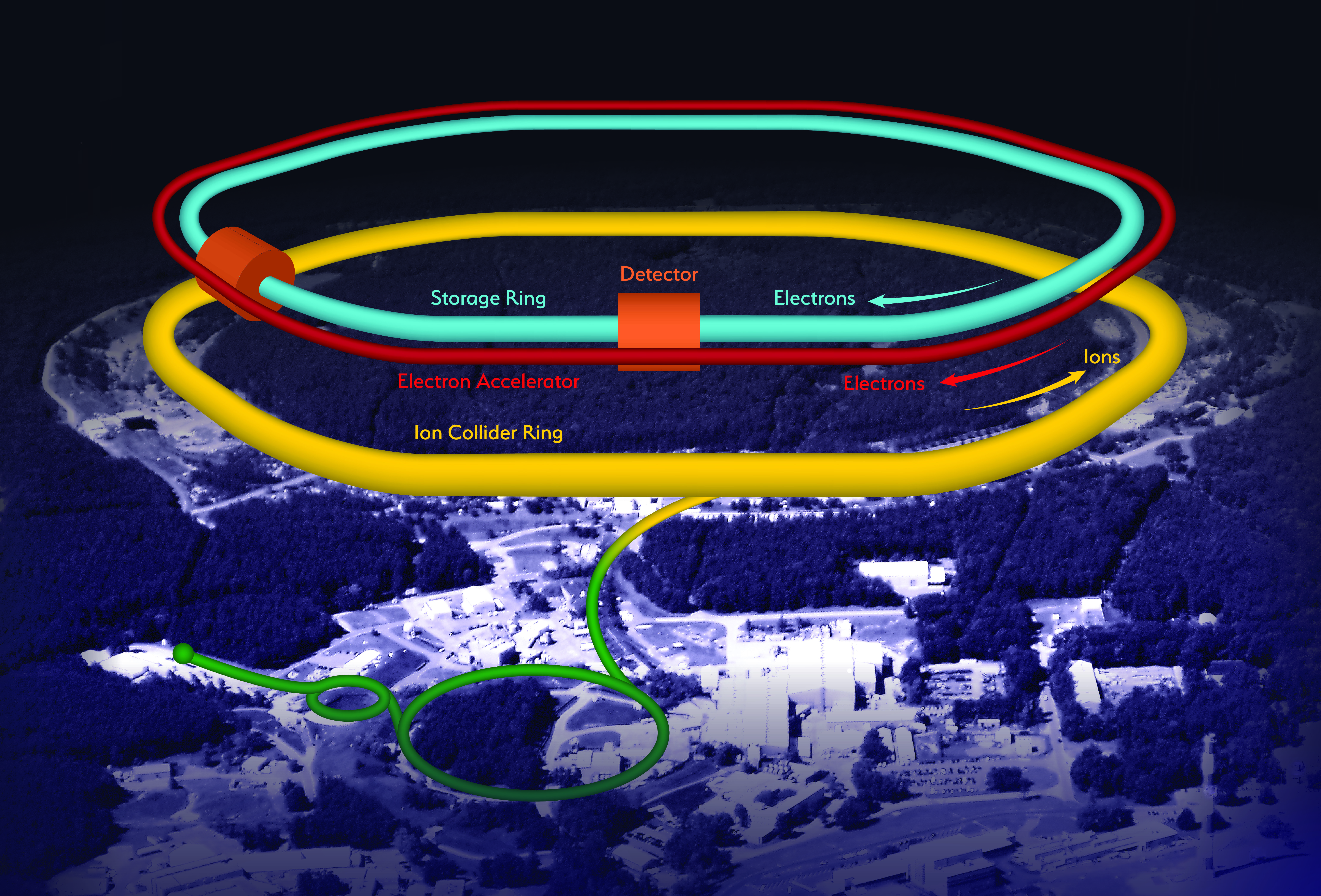 Warning:
Possibly Bizarre Amalgam of Old Slides
Meant to spur discussion more than be a coherent presentation
PID chat w/ SIDIS
Thomas K Hemmick
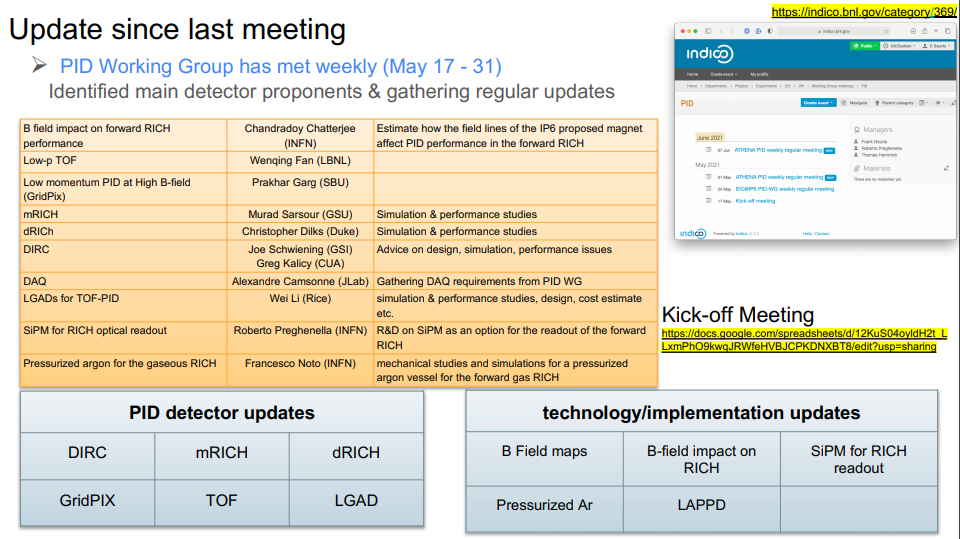 PID ~ Velocity
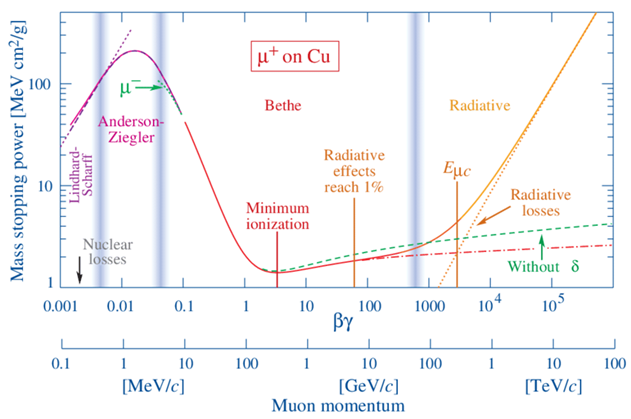 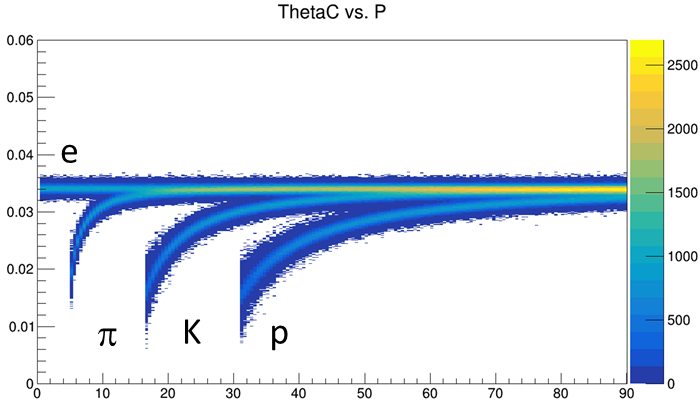 eID mechanisms
TOF covered well in prior presentations, not repeated here
Cartoonish eta
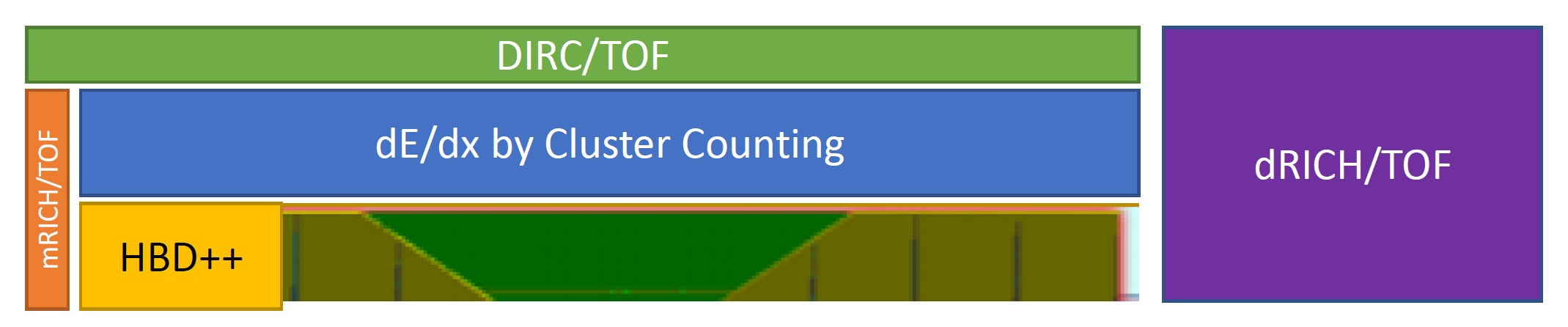 Layout vs capability
Discussion order:
Central arm
Electron arm
Hadron arm
Time-of-Flight (everywhere?)
MCP: Micro Channel Plate
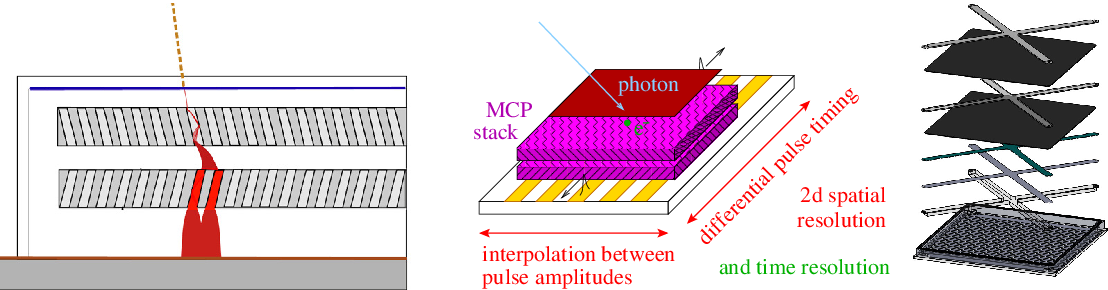 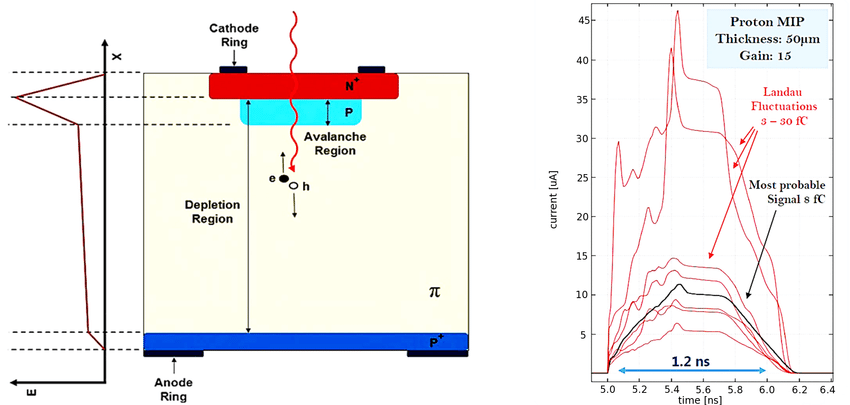 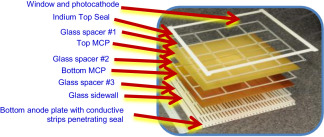 Direct measurements of velocity require a fast charge collection device.
The time resolution is automatically helped by small devices:
LGAD:  Low Gain Avalanche Device.  Instantly small.
MCP: Micro Channel Plate  LAPPD (Large Area Picosecond Photon Detector)
TOF can be standalone.
TOF can also be intrinsic to tracking in the barrel (LGAD  (LAPPD field-limited) )
TOF can also be intrinsic to photo-detectors (DIRC/mRICH/dRICH Possible LAPPD)
Central Arm Principal Technology:  DIRC
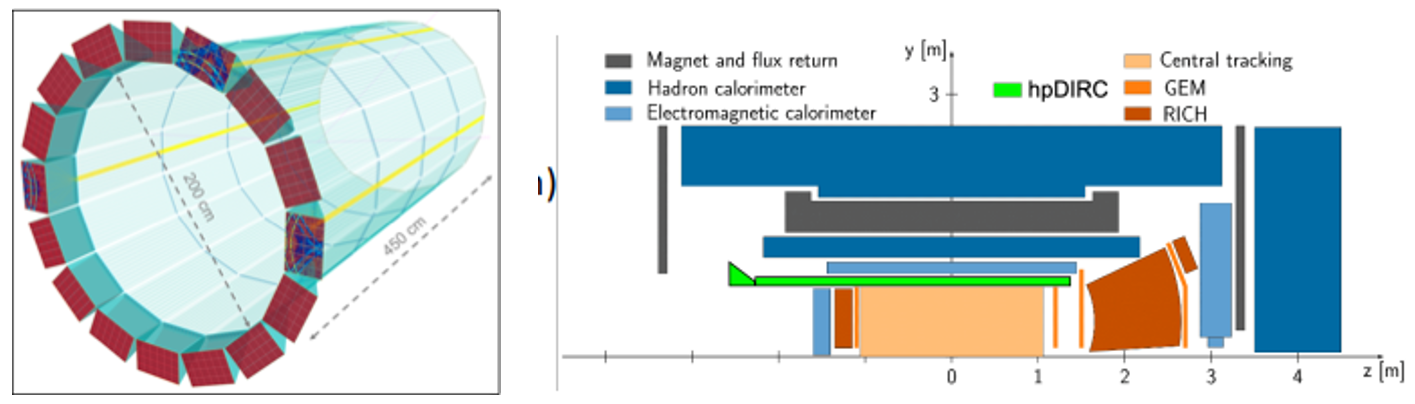 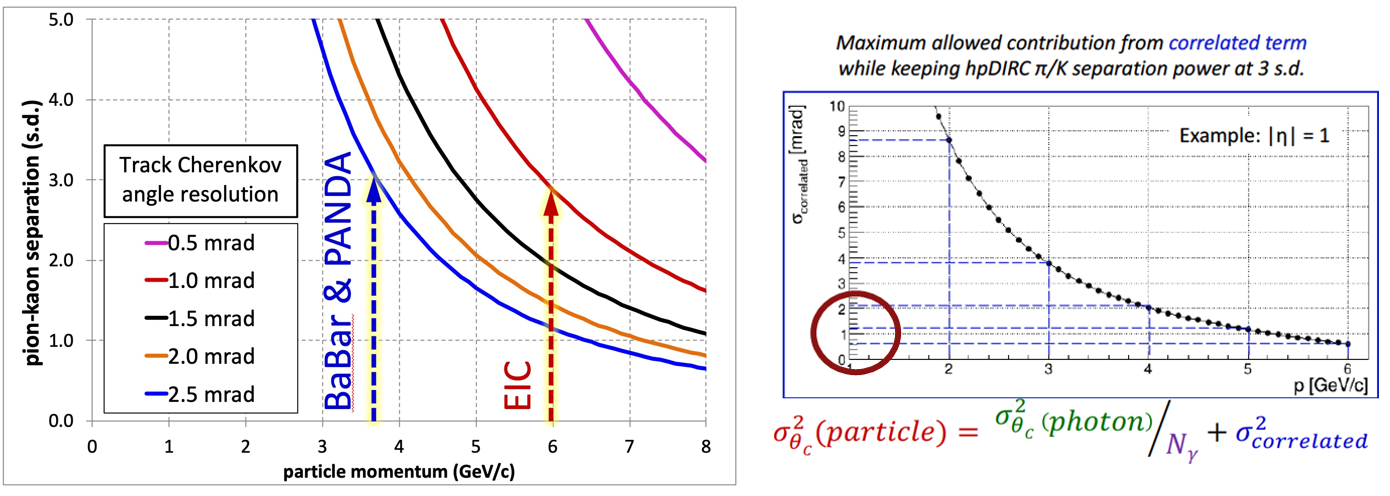 hpDIRC ala eRD14
:
Generic reference design: 1m barrel radius, 16 sectors  
176 bars:  synthetic fused silica,17mm (T) ´ 32mm (W) ´ 4200mm (L)
Photo sensors: MCP-PMTs -3x3mm2 pixels
Kaon threshold = 0.47 GeV/c
Curling Limit pT = 0.45 GeV/c
What about lower momentum?
6
Restate the problem:
DIRC has low-p limitations:
Curl Up  (0.45 GeV/c)
Kaon threshold (0.47 GeV/c)
Rather than lower the field:
PID at low radius.
dE/dx separations huge!
1.6X pi-K
2.25X K-p
GridPIX
Established
Robust
Excellent tracking
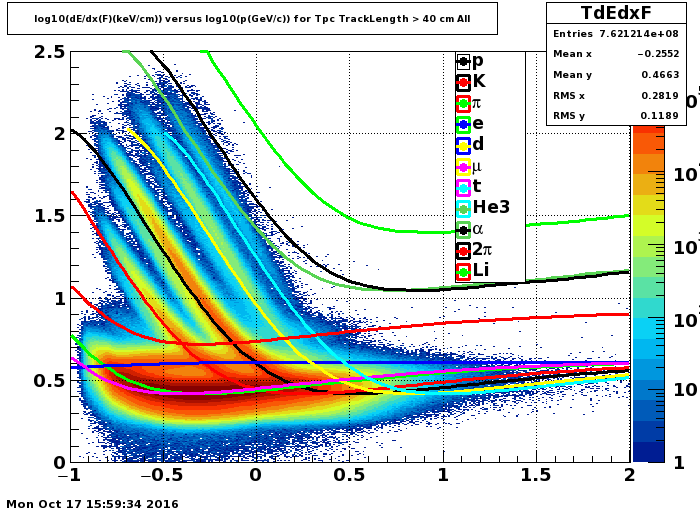 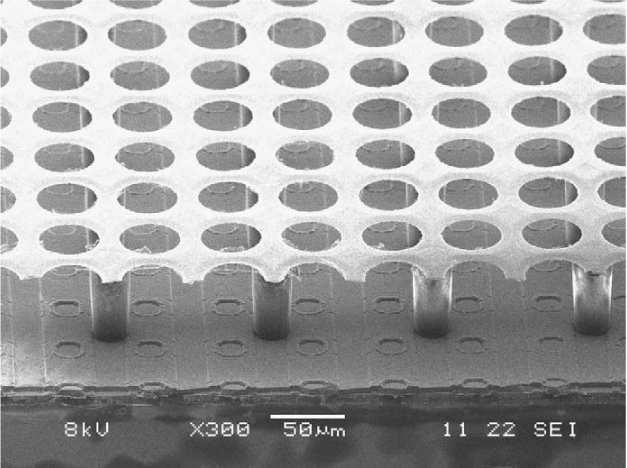 3.6X
1.6X
Dual Approach:  
Standalone Garfield (optimize detector)
GEANT (integrate into full simulation)
P < 0.5 GeV/c
Low Momentum PID Idea???
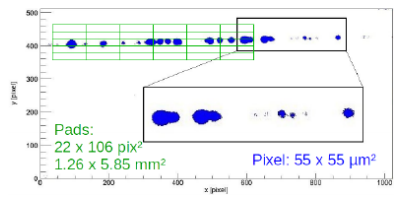 High magnetic field curls low(er) momentum particles.
Option #1:  We don’t care about them.  (bad option)
Option #2:  Lower the B-field for “special runs”.  (poor option)
Option #3:  PID on these particles BEFORE they curl up.
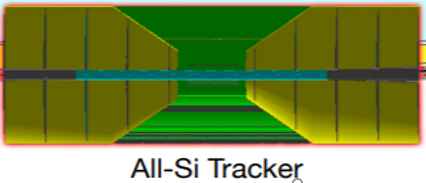 dE/dx Device (below 500 MeV)
GridPIX
membrane
Mostly
High Momentum PID Idea???
dE/dx Device (beyond 6 GeV)
GridPIX
membrane
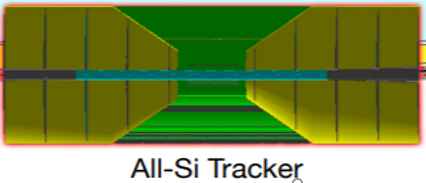 dE/dx Device (below 500 MeV)
GridPIX
membrane
Mostly
High & Low Momentum PID Idea???
dE/dx Device (beyond 6 GeV)
GridPIX
membrane
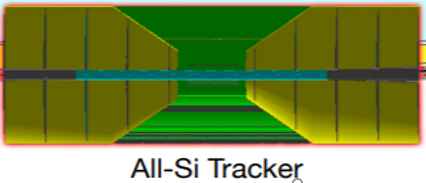 LGAD:
TOF & P.H.?
Mostly
Anticipated dE/dx Resolution
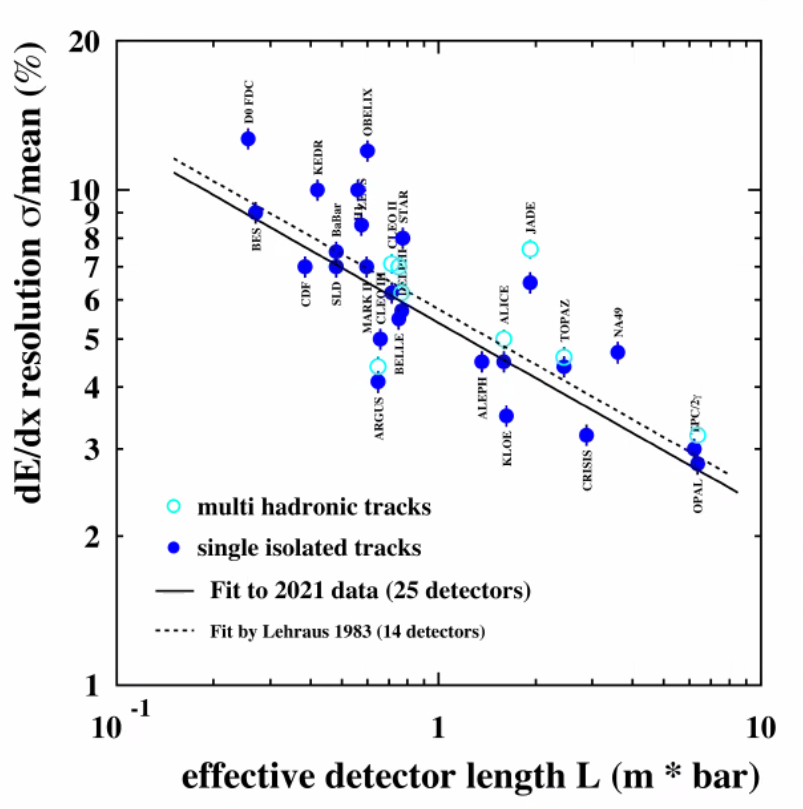 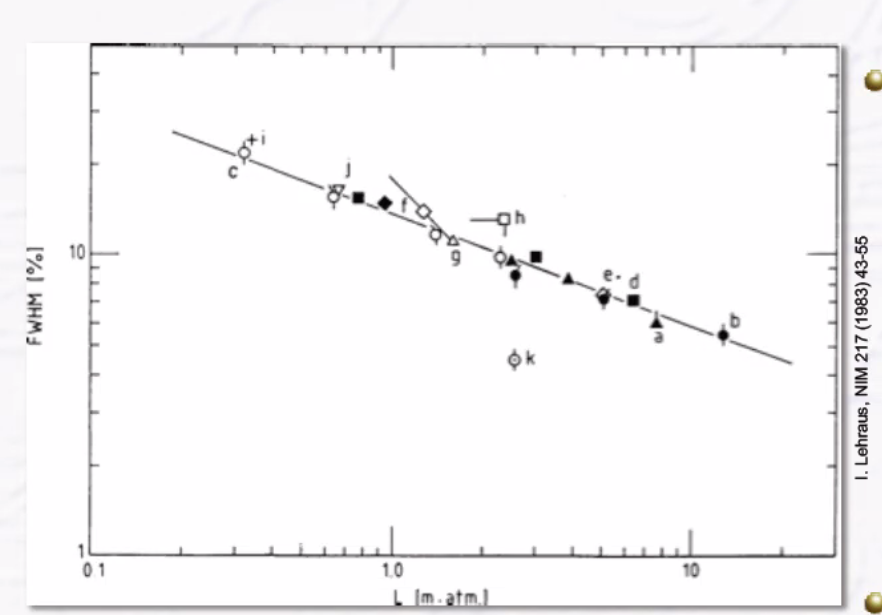 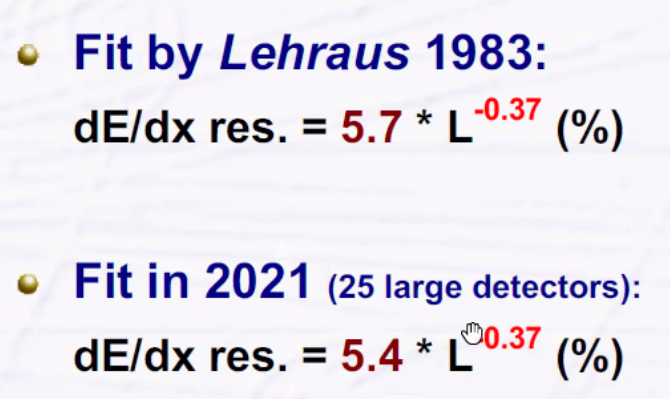 Lehraus Plot
Using 5.4 as a standard TPC
5.4*(0.25)-0.37 = 9.0
Measured for GridPIX (truncated Mean)
4.1% at 1 meter
4.1*(0.25)-0.37 = 6.85
This was the prior assumption quoted by us.
Roughly 20 sigma at 0.5 GeV/c
Useful range overlaps with DIRC
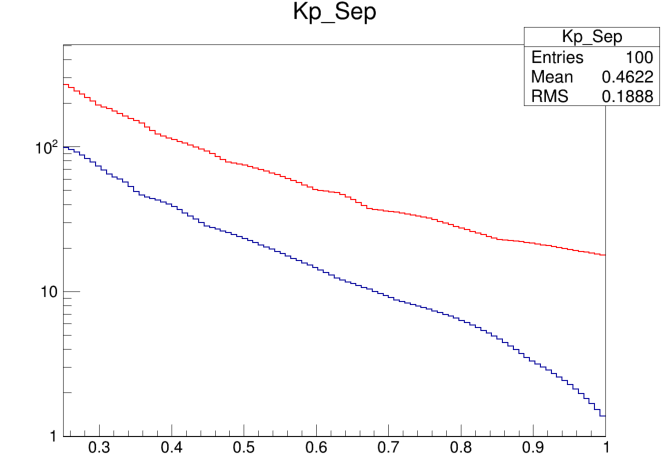 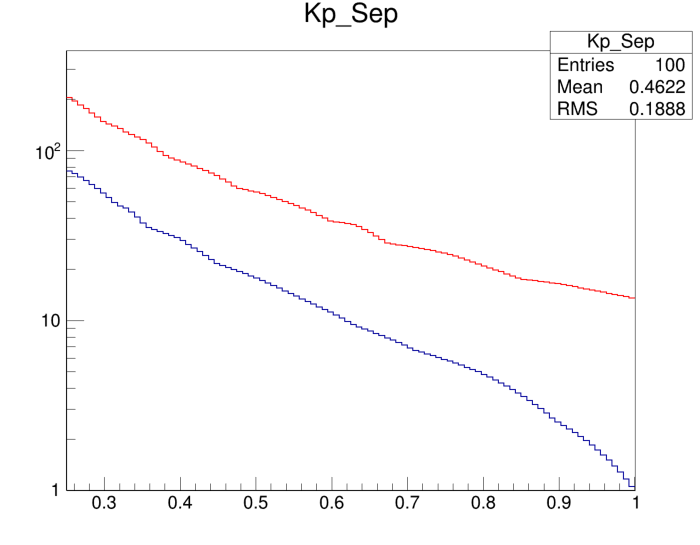 #s
#s
9.0%
6.85%
K-p
K-p
p-K
p-K
Momentum
Momentum
Overly Simplified Momentum Resolution
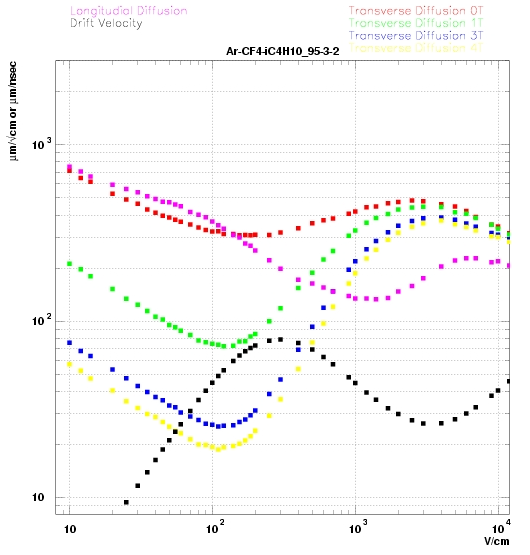 Noon meeting with some Silicon Tracker Experts
Electron Arm:  Modular RICH
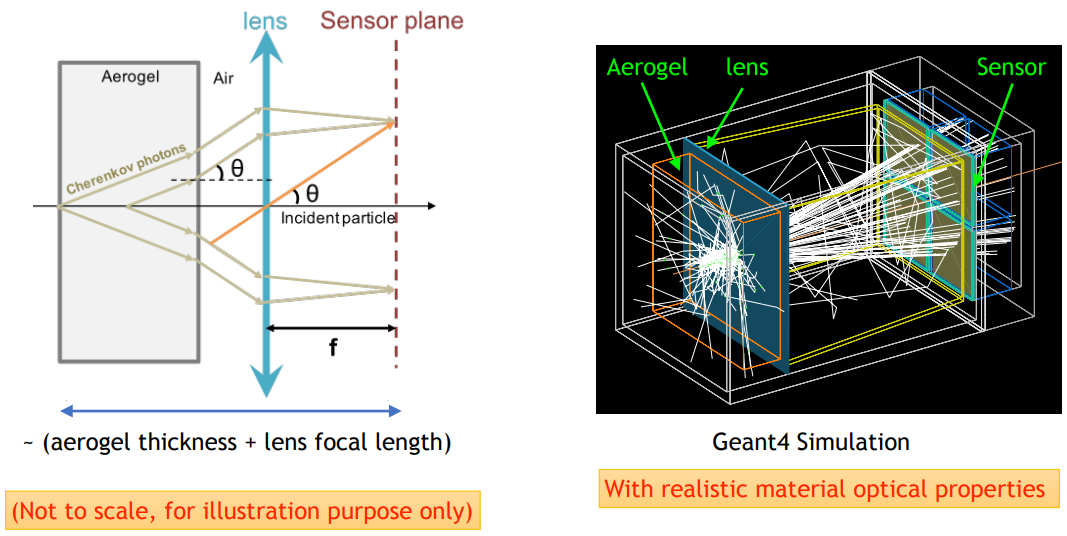 Cherenkov radiator 
(Aerogel) refractive index, n = 1.03
Length of the radiator, L = 3cm
lens with focal length, 𝑓= 6” 
Photon Detector
3 mm pixel size
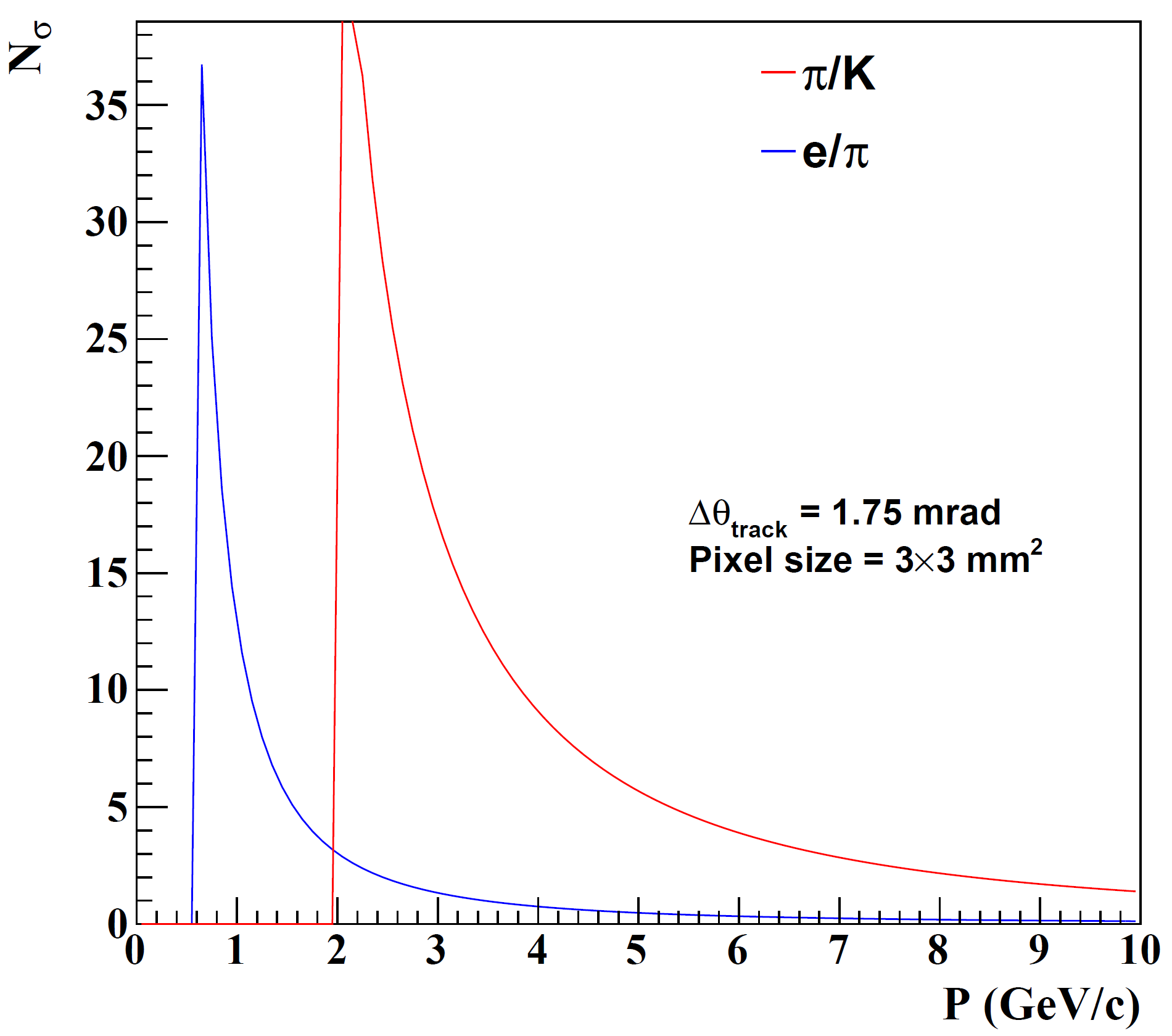 Hadron ID requirements relaxed…aerogel only
Additionally require eID ~ 4GeV/c
Modular RICH focused by Fresnel Lens
Sharp image improves resolution.
Transmission of lens combats dispersion
Provides TOF with suitable readout device (LAPPD)
NOTE:  Similar performance to aerogel in dRICH
Speculative HBD++  for eID
HBD:  Phenix
HBD+:  Gem + 1-stage mM gain
HBD++:  GEM _ 2-stage mM gain
Conceptual Idea
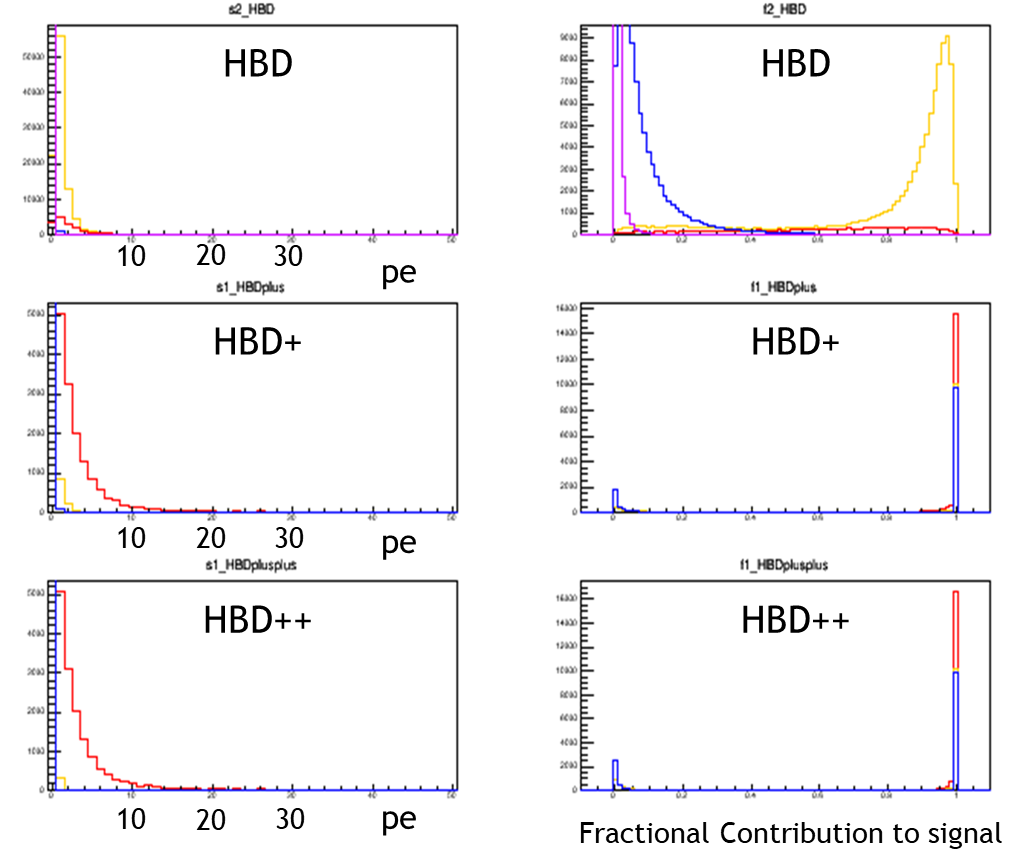 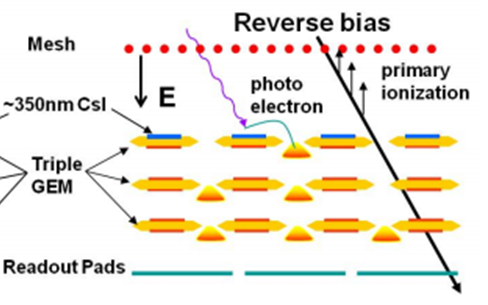 G
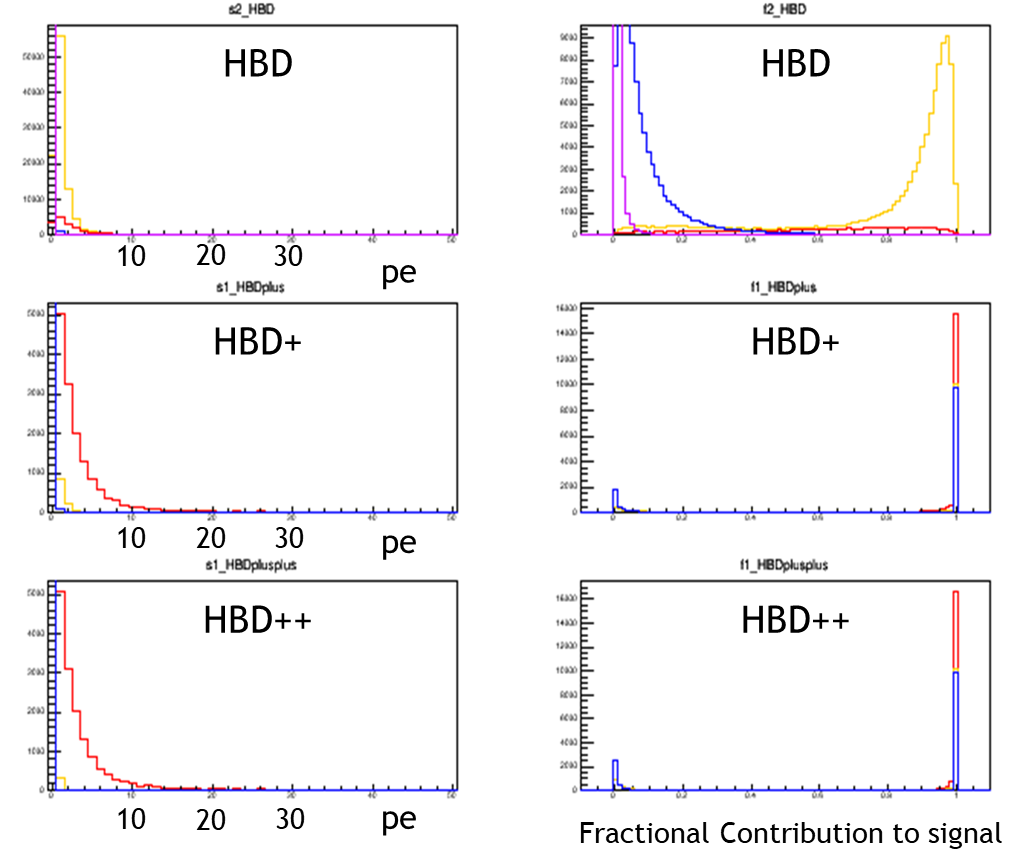 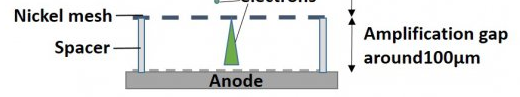 m1
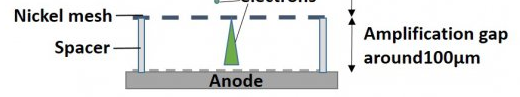 m2
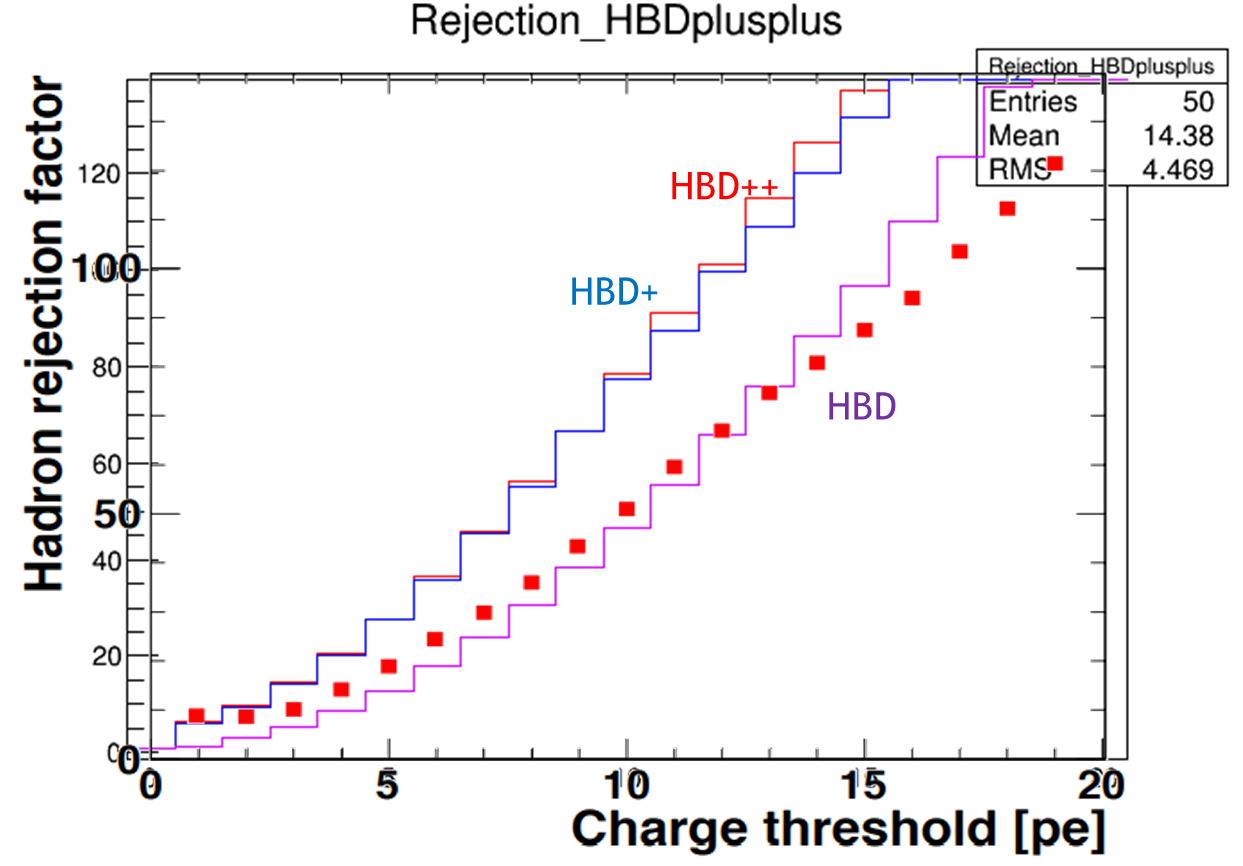 microMEGAS provide the smallest gas length.
Gain from any or all of three layers:
Gain from GEM
Gain from m1
Gain from m2
Presently no group is following this
However, Received Email contact:
Possible interest from Indian group…
Hadron End:  Dual RICH
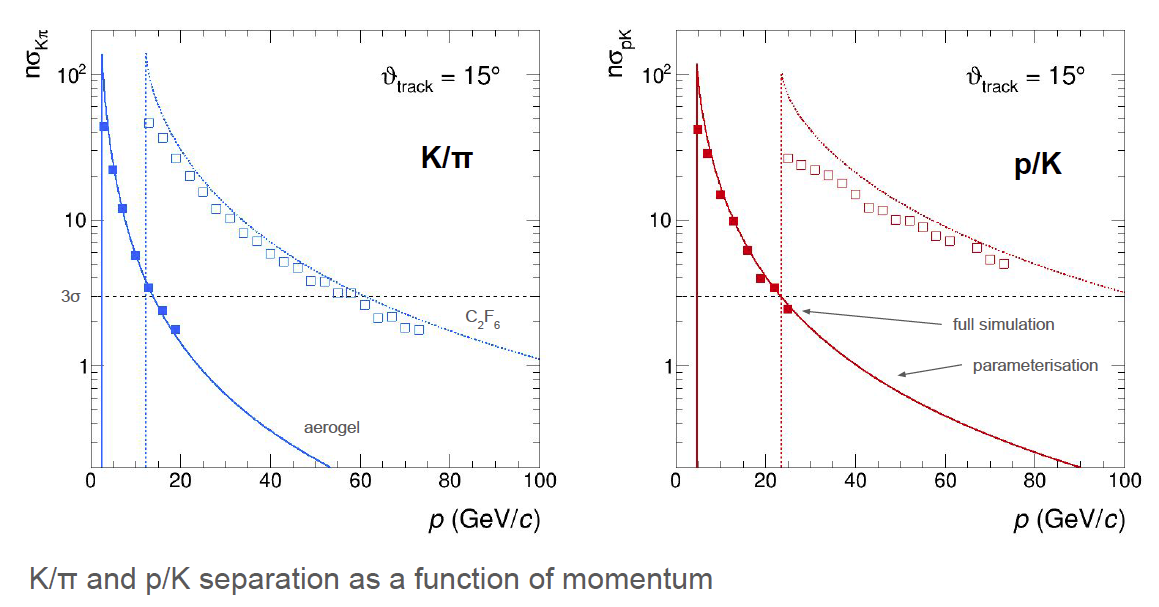 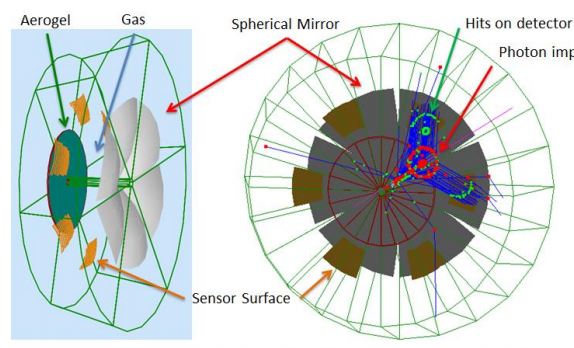 Cherenkov radiator
○ Refractive Index 
n = 1.02 (aerogel)   1.0008 (C2F6)
○ Length of the radiator 
L = 4 cm (aerogel) , 160 cm (C2F6)
Mirrors
Photon Detector
3 mm pixel size; 200-500 nm MAPMT
Particle Generation
Originate from the vertex
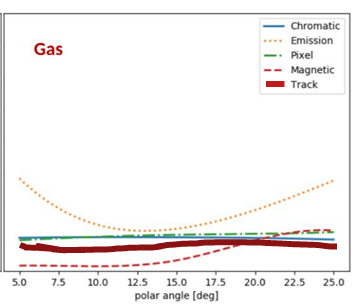 Exquisite detail in simulation.
AI-based optimization.
Uses constant external angular resolution assumption.
Similar external constraint assumed as deduced for separate gas & aerogel RICHes
Tracking maybe tolerates ~2X sim(0.5 – 1.0 mrad)
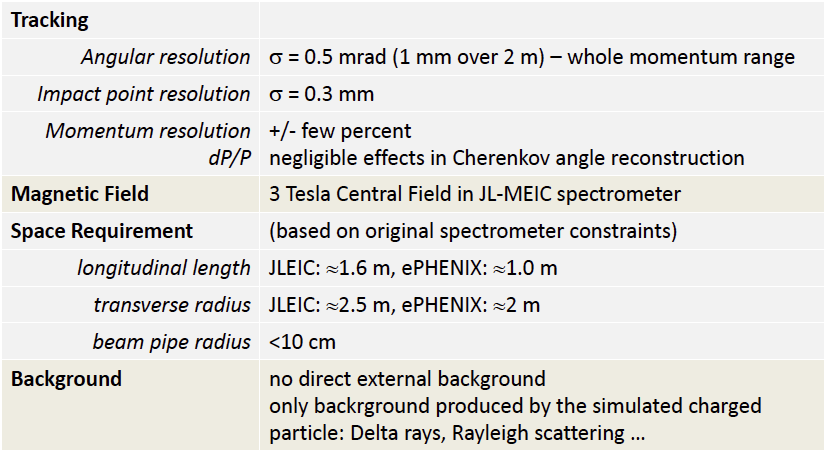 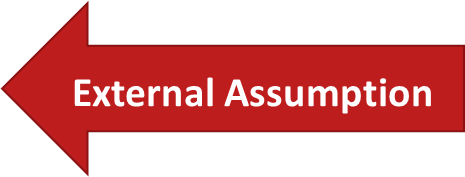 NOTE:  PMTs to the side makes optical aberration (“Emission”) dominant
eID by Transition Radiation (TRD)
3: ID TR photons by energy/pos
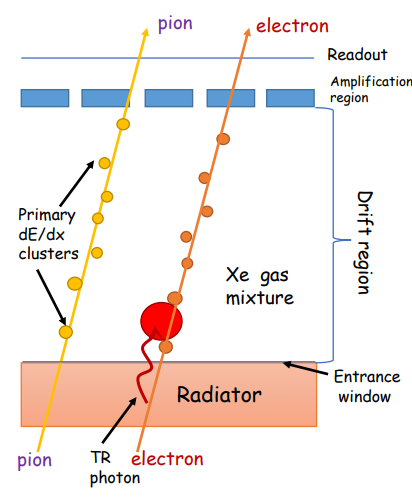 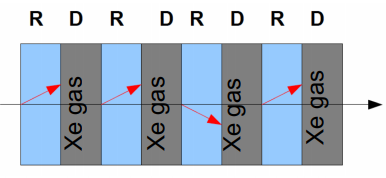 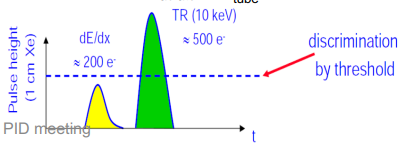 1: Make TR photons:
Index, n, change
X-ray regime
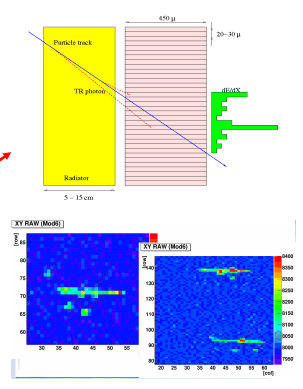 Film, foam, fleece
2: Layered to get more photons
4: Reject Pions
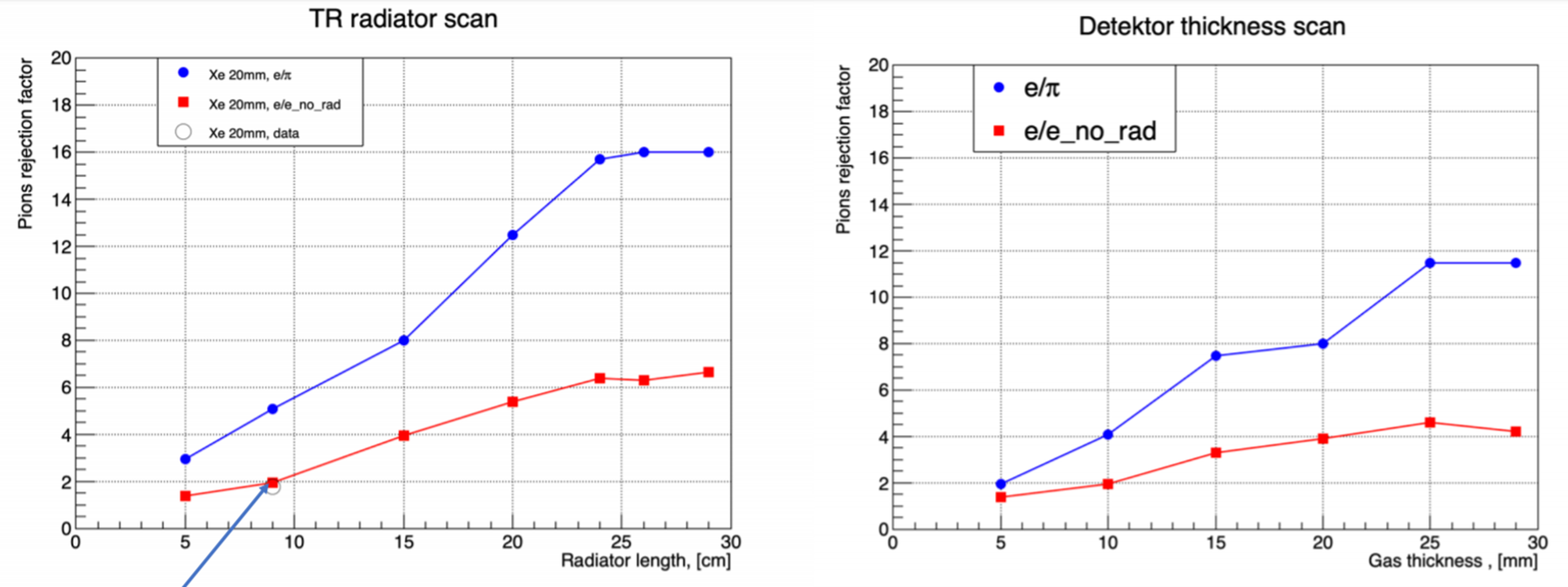 “Threshold detector” (TR X-rays produced or not)
Pmin ~ 1 GeV (rejection ~constant at higher momentum)
Balance between X0 and rejection
Summary
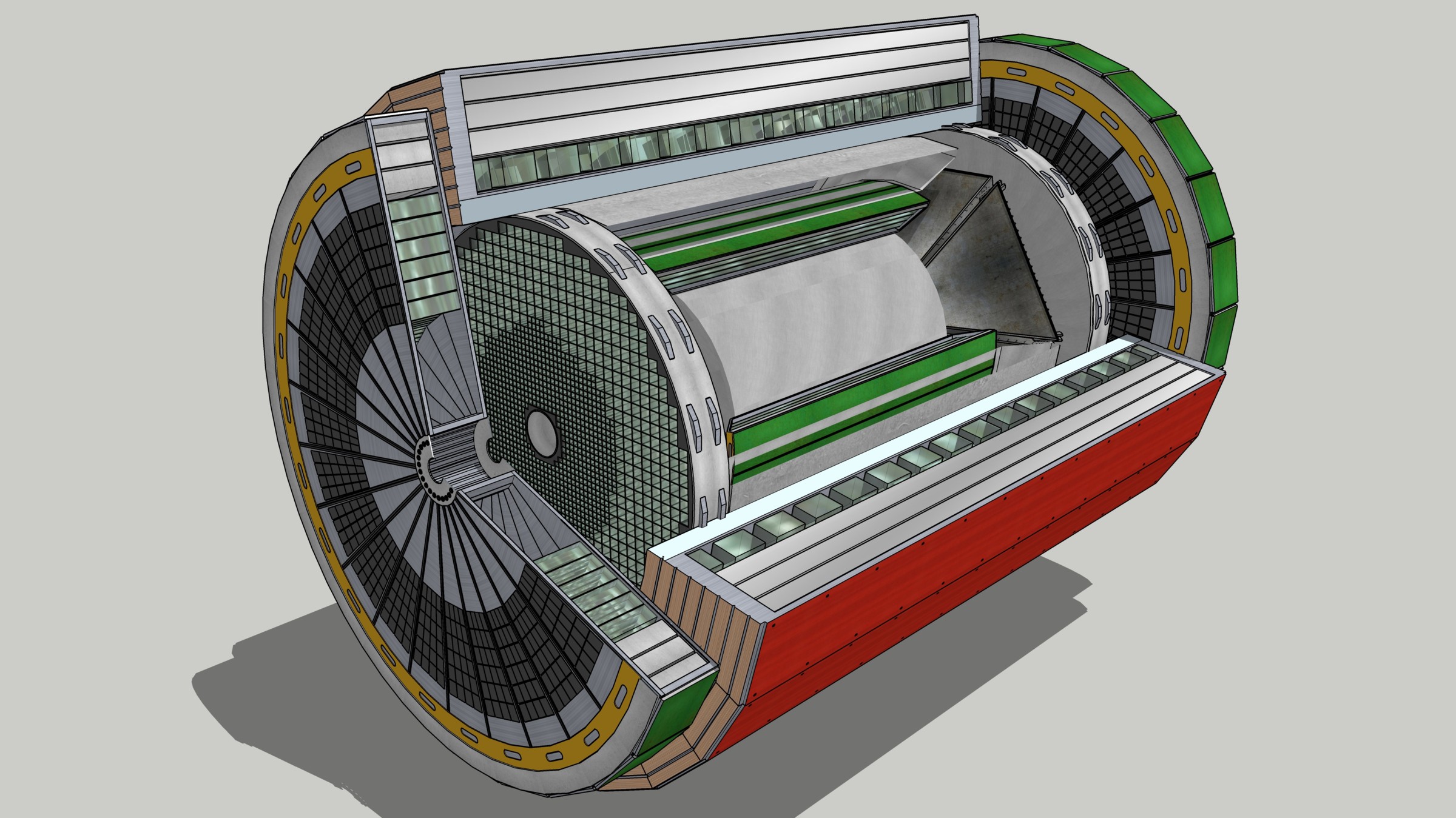 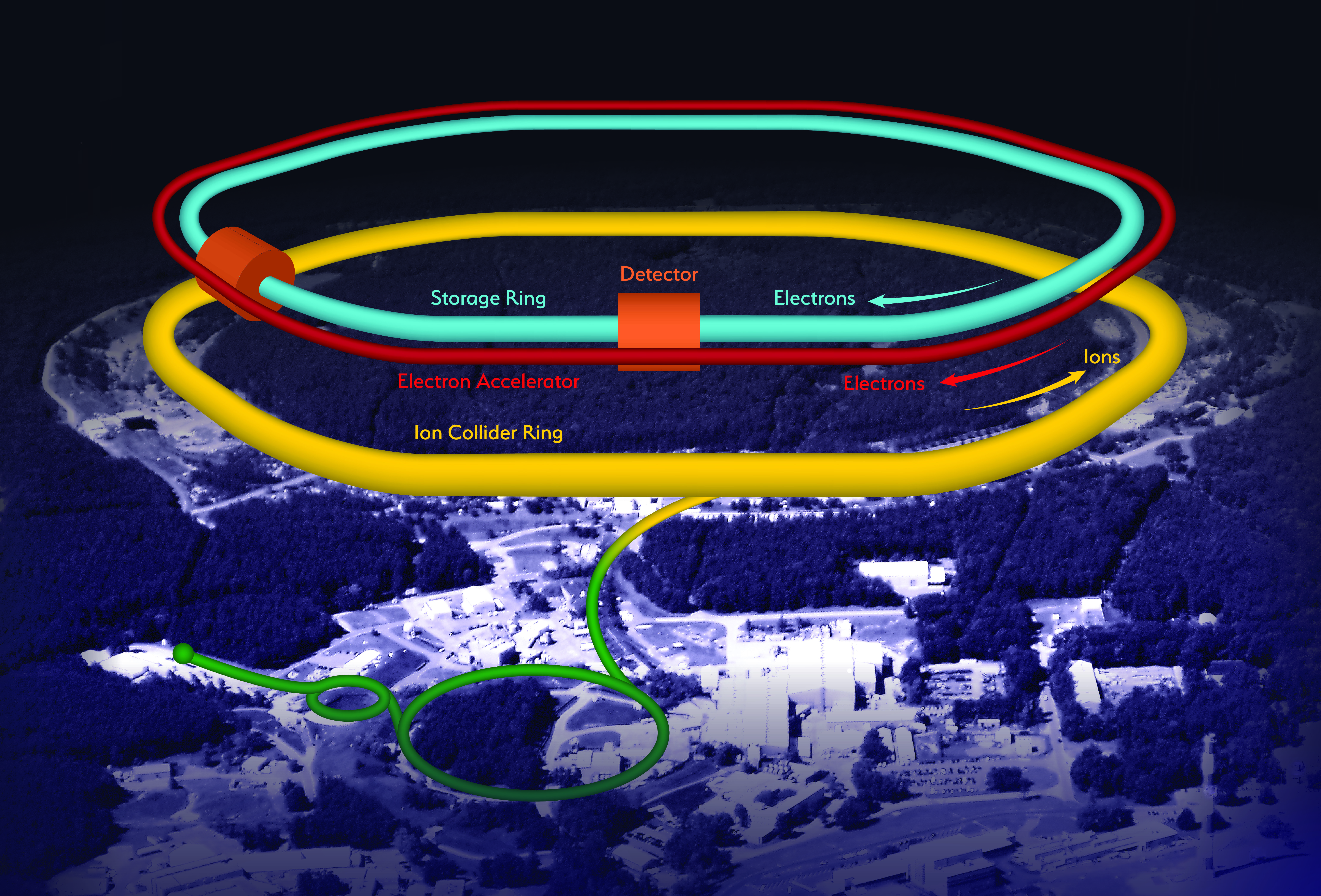 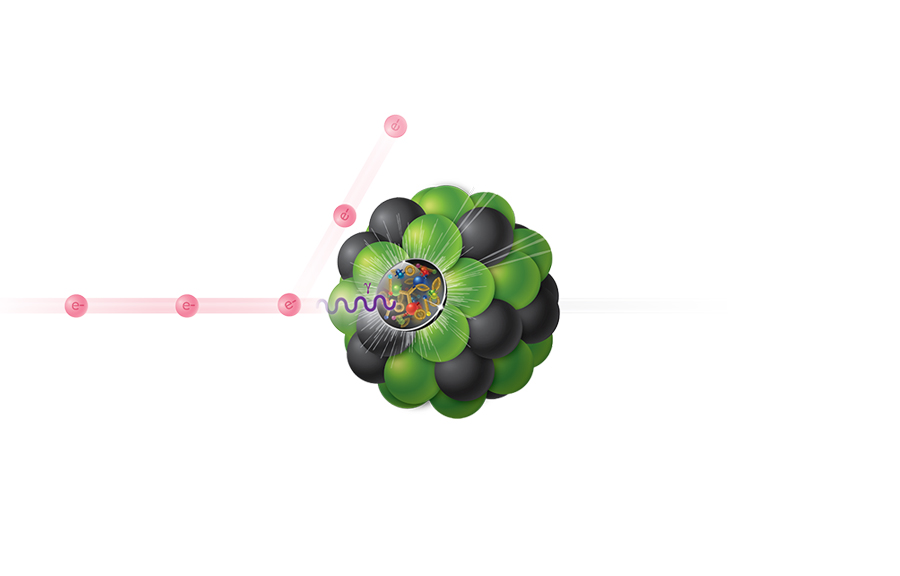 All PID technology has a “dynamic range”
Most of the locations require multiple/complementary solutions.
Complex phase space…
BACKUP SLIDES
TOF @ EIC:  Available space
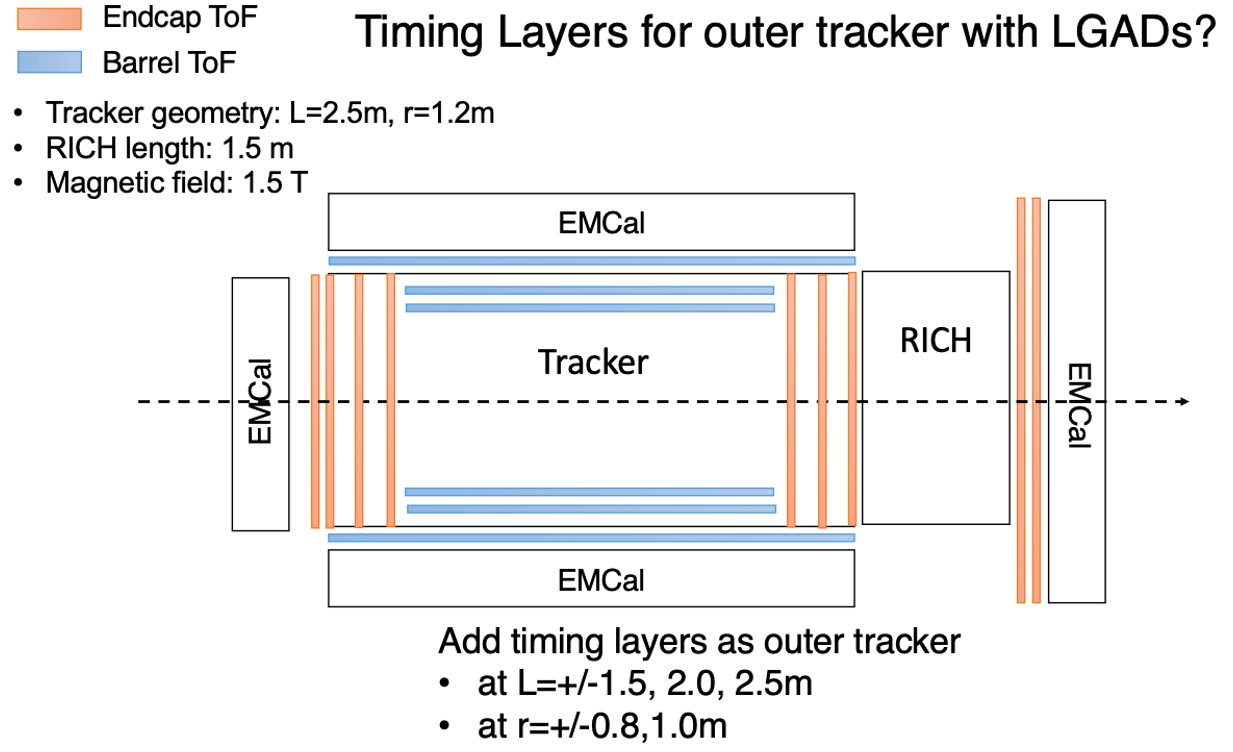 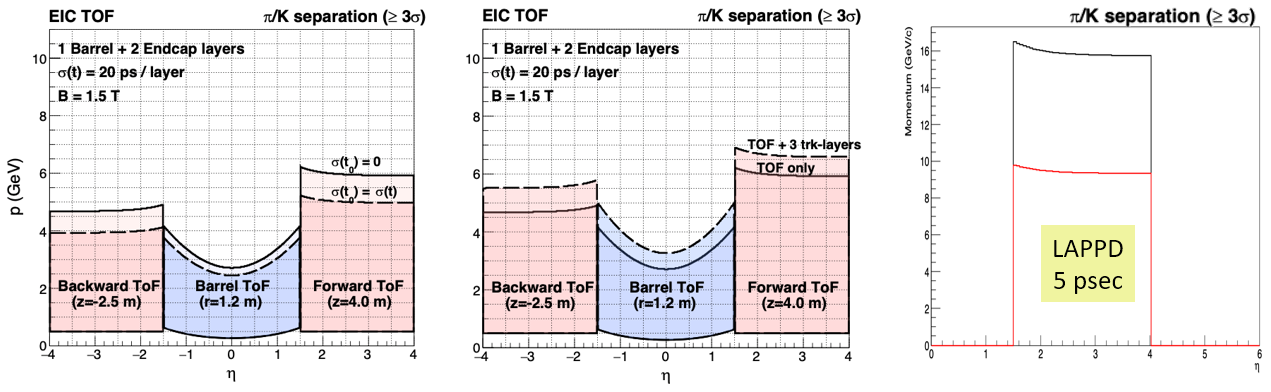 Cherenkov Light
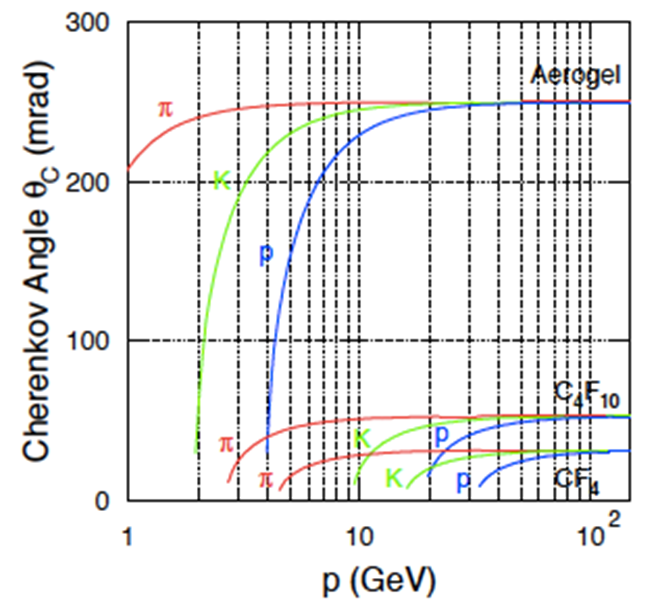 Cherenkov Angle determines b
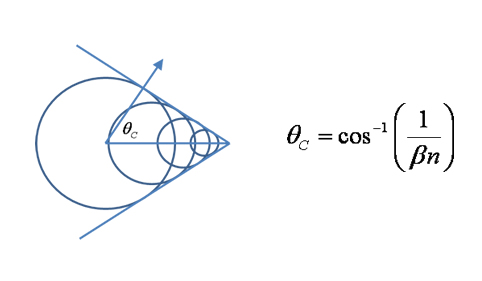 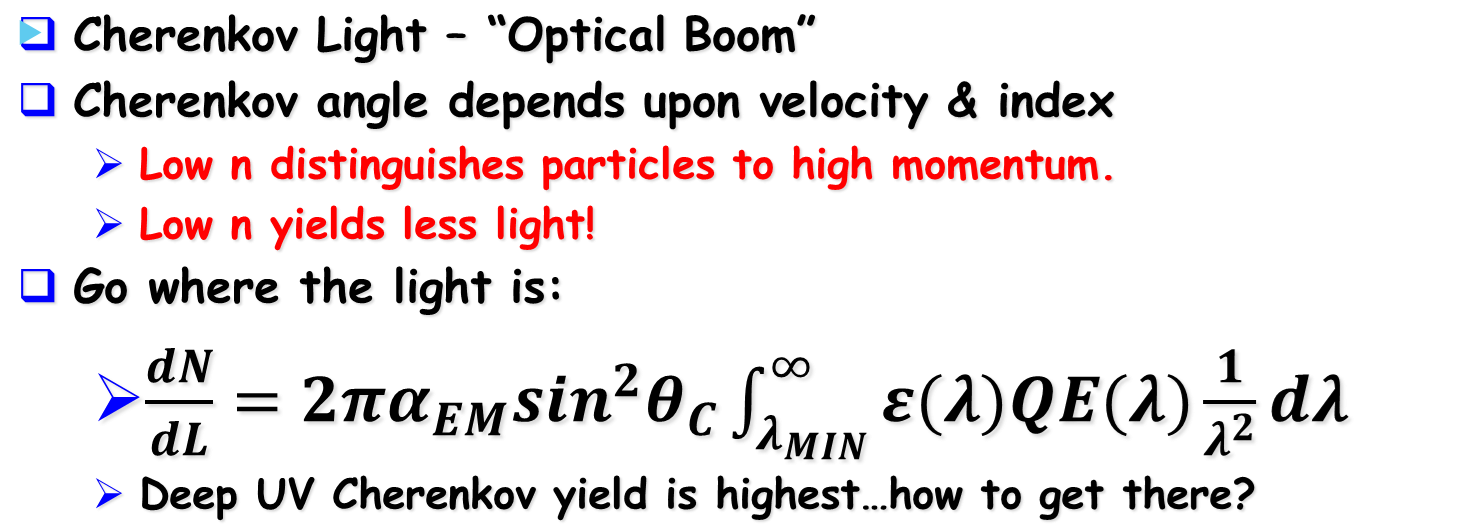 Makes a circle (ring)
Ellipse if mirror tilted
20
hpDIRC Performance Simulations
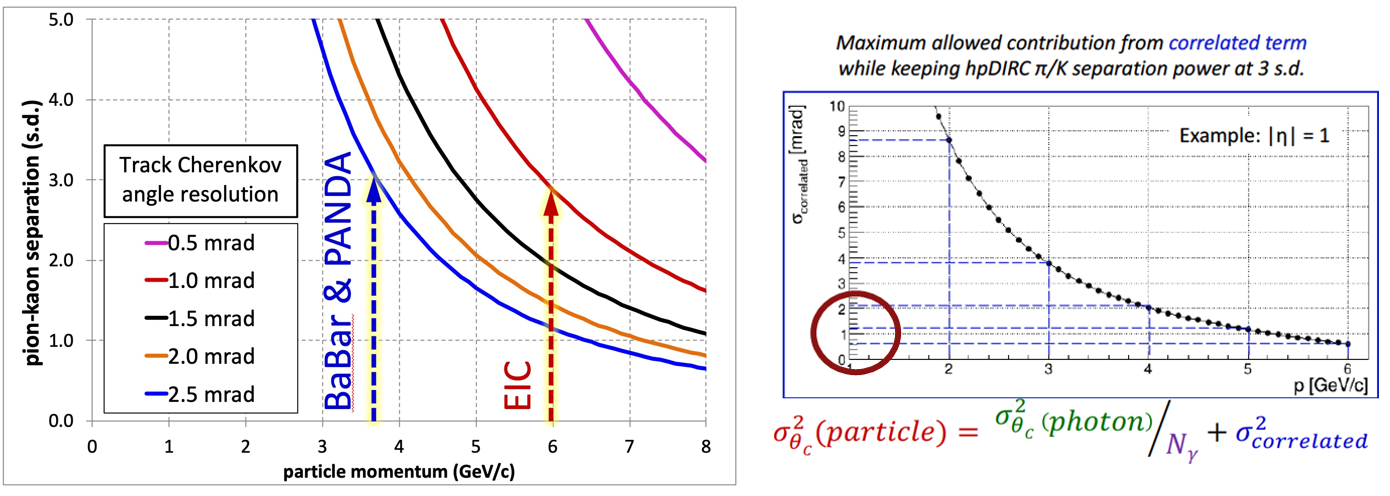 Original BaBar DIRC was  effectively “proximity focused”
hpDIRC section creates focused ring improving resolution.
Excellent match to EIC needs.
Strict requirements on “correlated terms”, (e.g. angular resolution of tracking)
Works with either standard tracking solution.
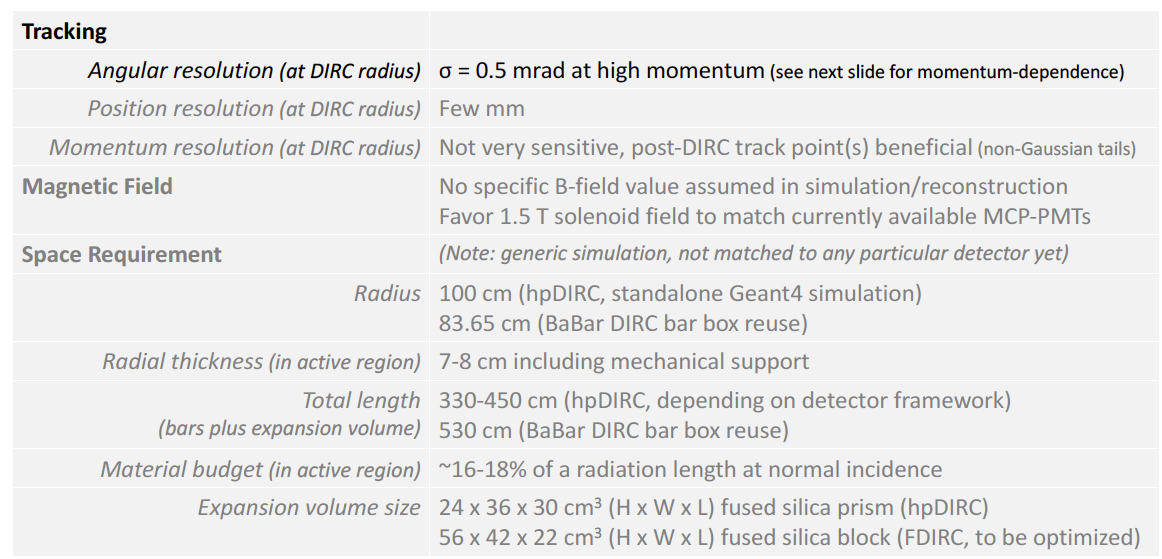 eID by Hadron Blind Detector
UnfocusedThreshold
Cherenkov
electron
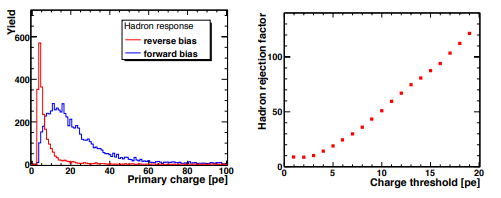 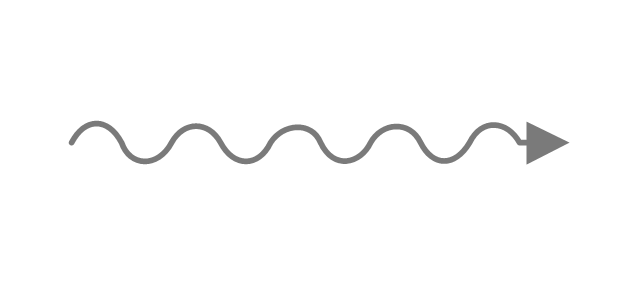 Limited by 1st Gap
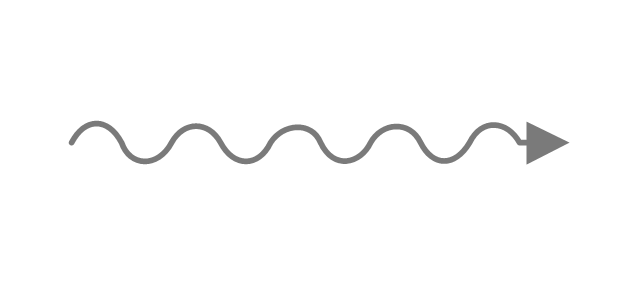 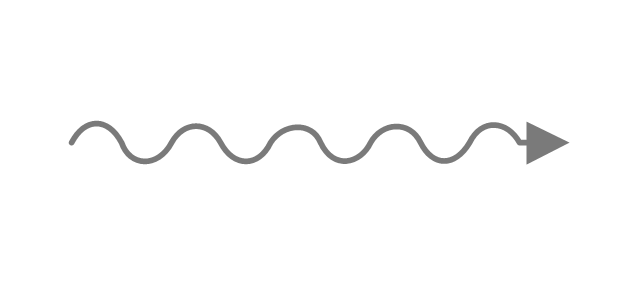 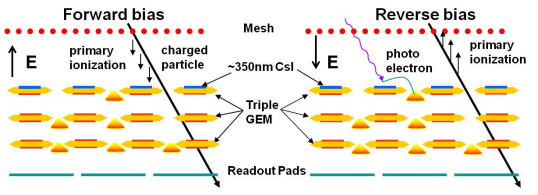 Garfield + Fast Monte Carlo
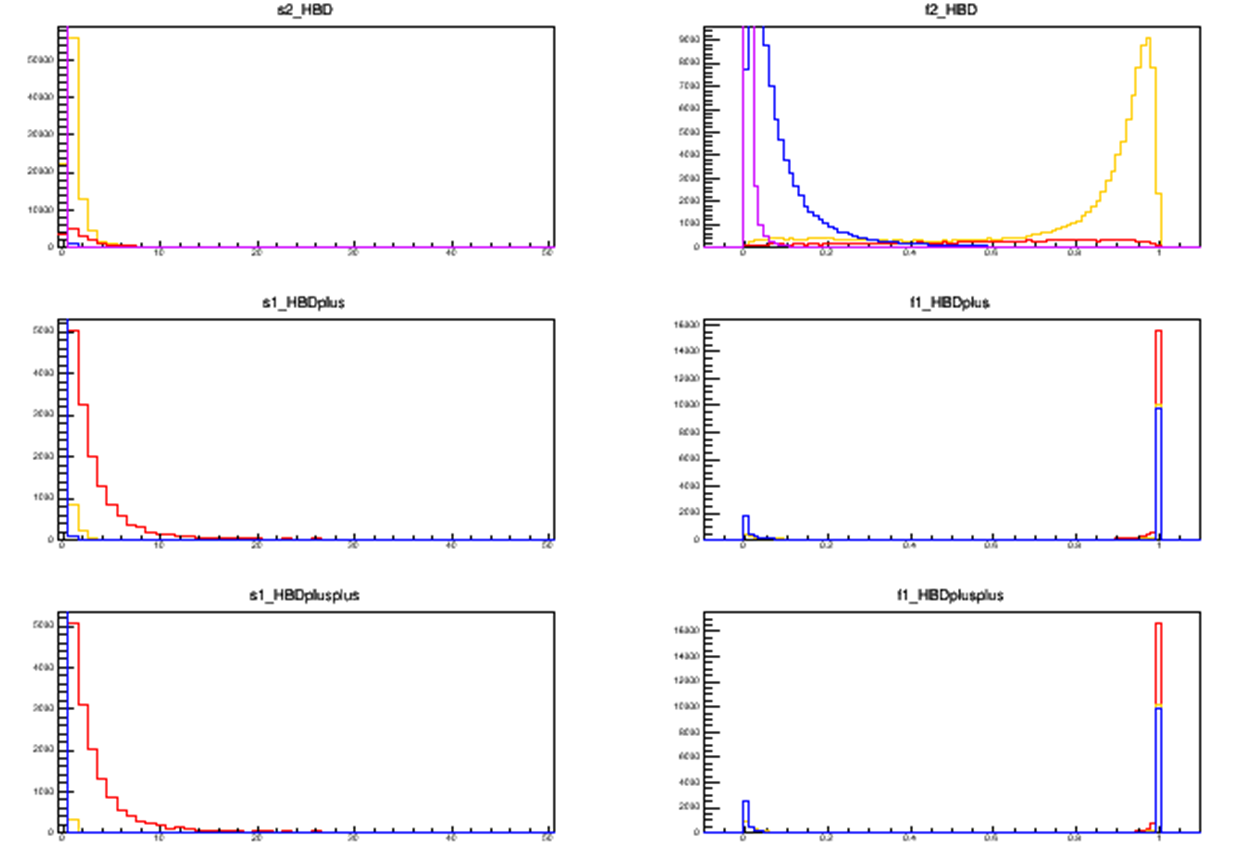 Pion Signals Simulated
1st Gap Dominates!
PHENIX HBD optimized for 1e-vs-2e separation.
20 photoelectrons vs 40 photelectrons
Non-zero hadron response.
Re-optimize for EIC??
Fractional Contribution to signal
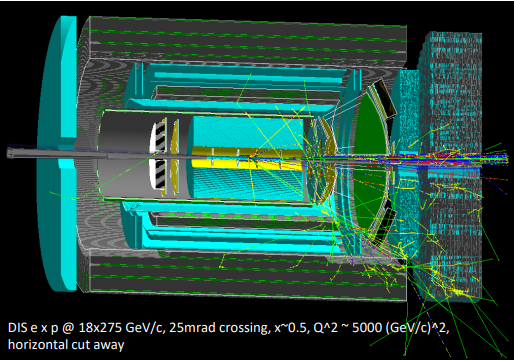 Compact High Momentum GEM RICH
1m of CF4 radiator at 1.003 bar (slightly overpressure)
CsI Photocathode on top GEM
Mirror in deep UV -> MgF2 coating
Single Photon Capability ->quintuple GEM stack with APV25-SRS
Particles ~perpendicularly incident on spherical mirror, focused onto a GEM stack directly
Windowless Photodetector!
lmin down to gas transparency
Low l is where the light is.
Brightest Cherenkov Ever!
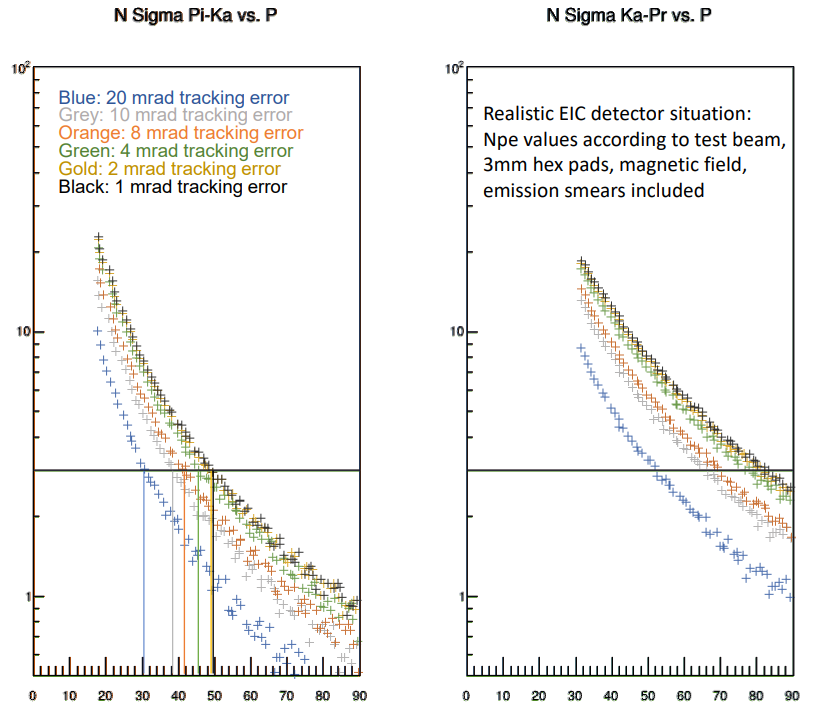 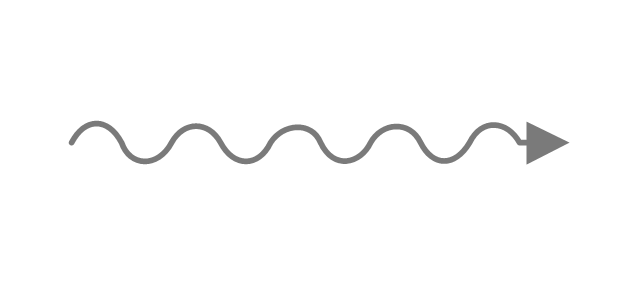 hmm
OK
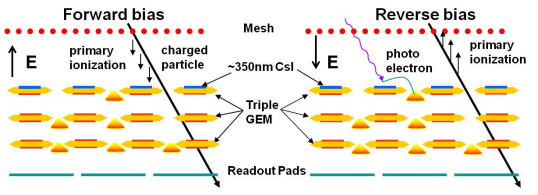 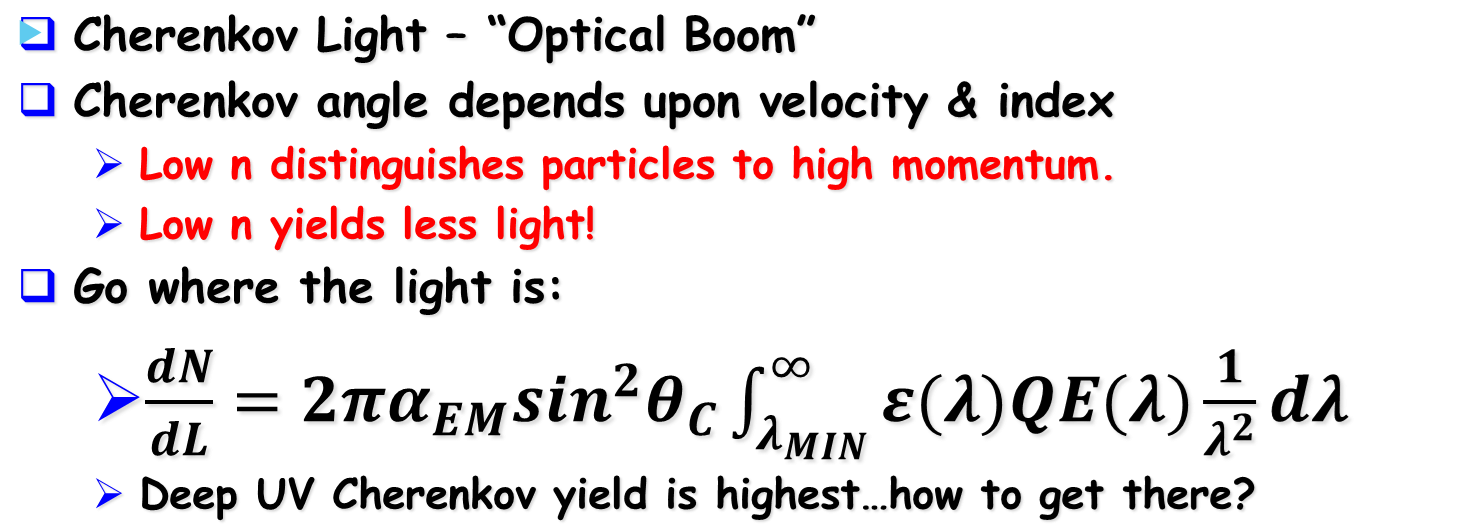 p
p
Performance from Parameterized Test Beam Data